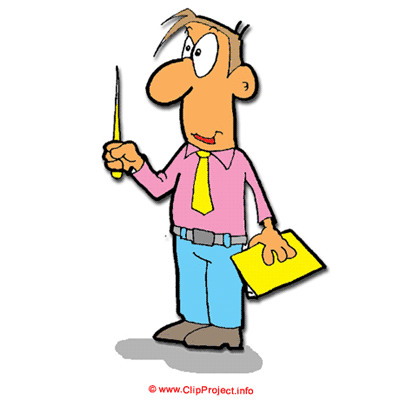 ВОИНЫ ФАРАОНА
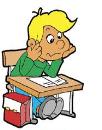 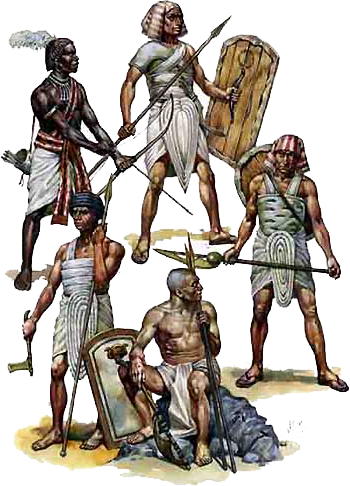 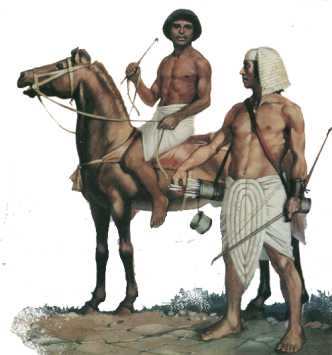 Лучник и всадник
Пехота древнего Египта
[Speaker Notes: Адрес рисунка «Пехота древнего Египта» http://www.genstab.ru/voin/images/4_egypt.jpg
Рисунок лучника и всадника – журнал «Новый солдат»№ 108]
Колесница(современный рисунок)
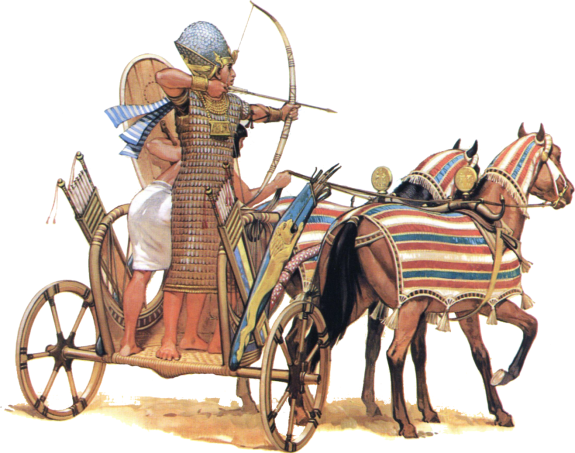 Какие преимущества появились у египетской армии после появления боевых колесниц?
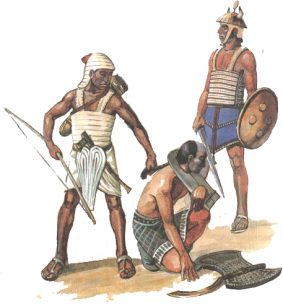 Последствия побед египетских армий
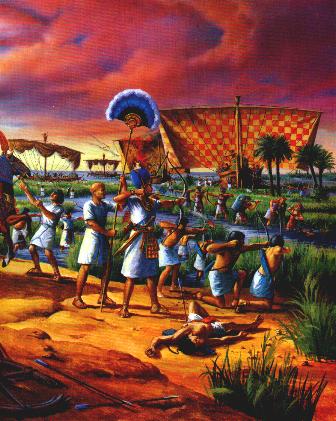 Завоевание и расширение территории. 
Египетские наместники на зависимых территориях. 
Сбор налогов с жителей зависимых территорий. 
Скопление богатств в Египте.
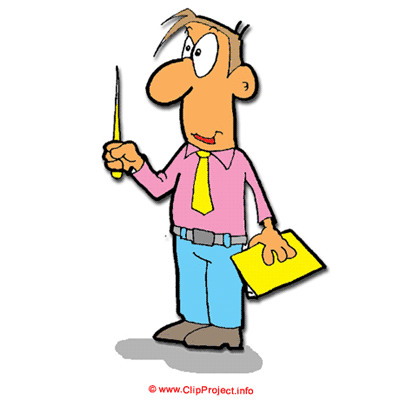 ПРИМЕНЯЕМ НОВЫЕ ЗНАНИЯ
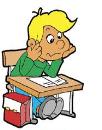 Расставь события и явления в правильной последовательности (причины — следствия).
. . .
. . .
. . .
. . .
. . .
1. Строительство грандиозных дворцов и храмов в новой столице Египта — Фивах.
2. Завоевательные походы Тутмоса III.
3. Применение бронзы.
4. Развитие хозяйства.
5. Создание новой армии.
[Speaker Notes: Для выполнения задания необходимо воспользоваться встроенными средствами Microsoft  PPT в режиме просмотра (инструмент «ПЕРО»)]